Величины в природе
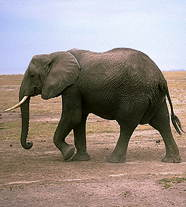 Африканский слон
Длина тела до 7 м 50 см
Высота до 4 м
Длина бивней  у самцов  
более 3м50см
Масса достигает  7 т и более.
Взрослый слон съедает в день до 300 кг растительности
Регулярно пьет раз в 2-3 дня 
по 160-200 л воды.
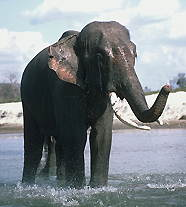 Индийский слон
Длина тела 6 м 40 см
Высота в холке 3 м
Масса  — 3 - 5 т
Длина бивней   достигают 1 м 50 см
и  имеют массу 20 – 25 кг
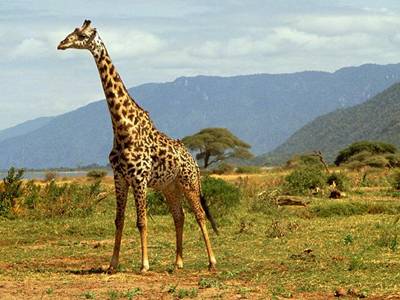 Жираф
Самое высокое из существующих животных:
Рост 5-6 м
Высота в холке до 3м70 см
Масса 550-750 кг
Длина тела 3-4 м
Жираф может, вставая на дыбы, достать корм с высоты до 7 м
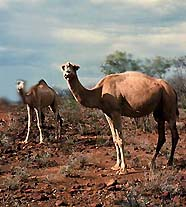 Одногорбый верблюд
Длина тела около 2 м 10 см
Высота в холке 1м80см-2м10см
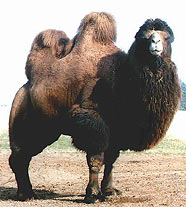 Двугорбый верблюд
Длина тела 250 - 360 см
Высота 180 - 210 см
Масса 450-690 кг
За 10 минут верблюд выпивают около 130 – 135 л воды
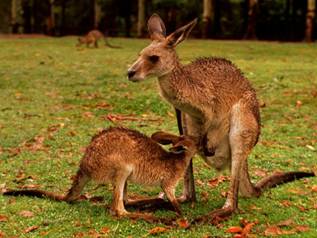 Кенгуру
Длина тела 160 см
Длина хвоста 105 см
Масса тела 90 кг
При передвижении кенгуру совершают прыжки  до 1м50см в длину
Убегая от опасности, прыгают на 8 -12 м и развивают скорость до 88 км/ч
В помете 1-2 детеныша, рождаются размером 7-25 мм, массой от 1 до 5 г.
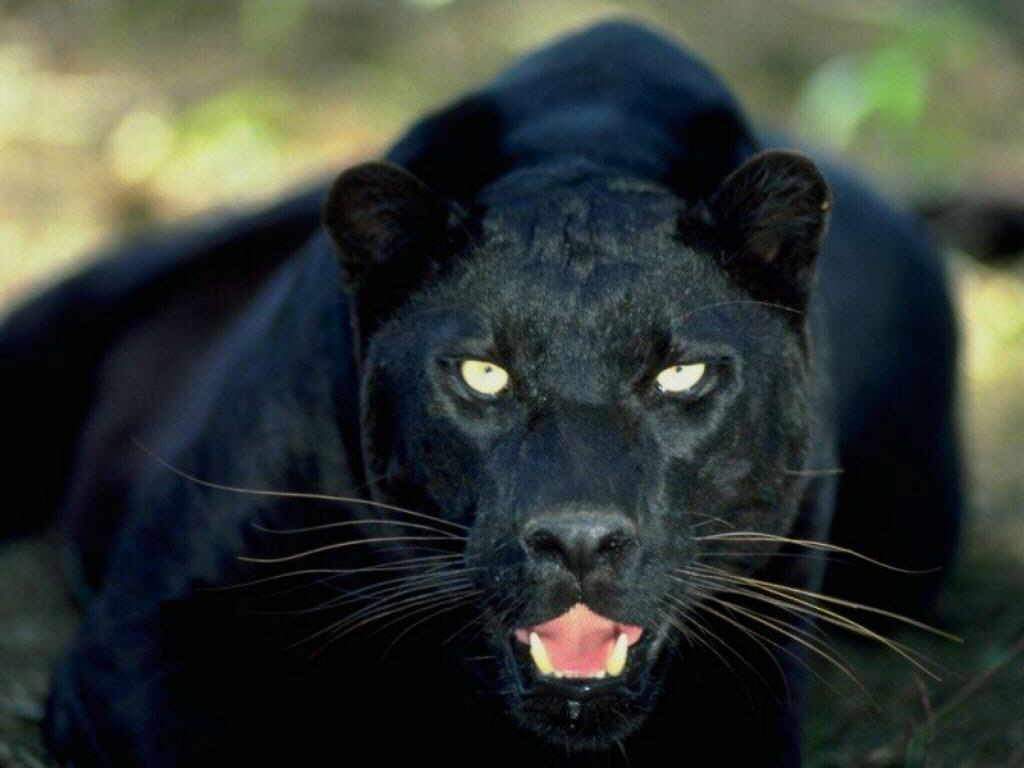 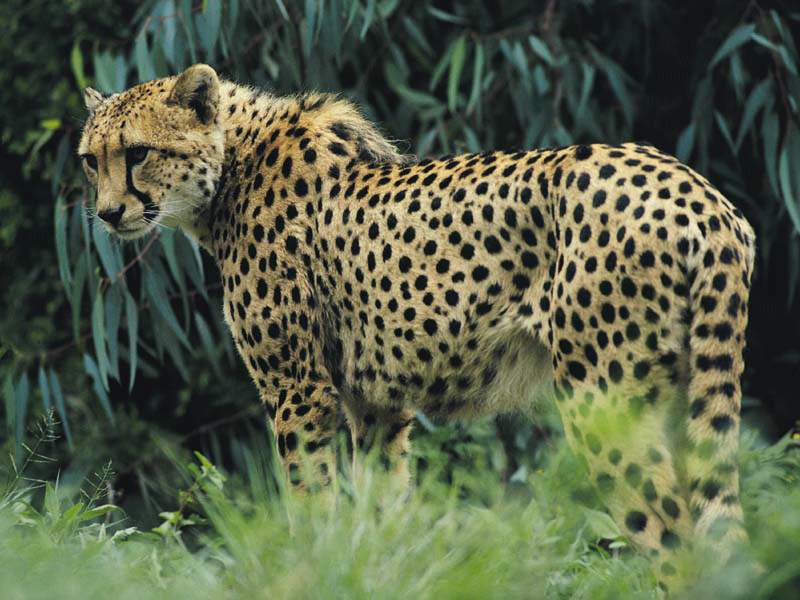 Леопард
Пантера
Млекопитающие семейства кошачьих.
Длина тела до 180 см
Длина хвоста до 110 см
Масса 32-40 кг
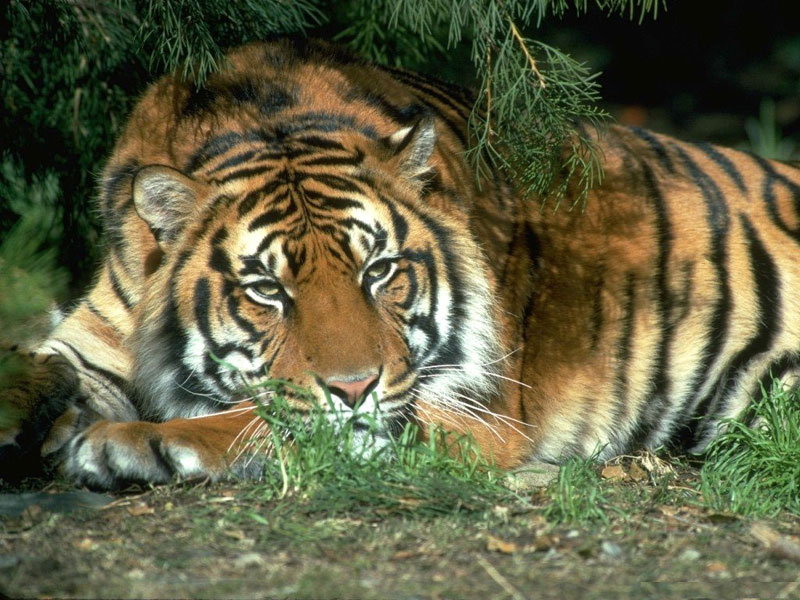 Амурский тигр
Длина тела достигает 3 м
Длина хвоста 1 м 10 см
Вес — 390 кг
У самки обычно рождается  2–4 слепых детеныша массой от 1 кг 300 г до 1 кг 500 г
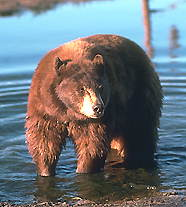 Бурый медведь
Длина тела от 1 м 70 см
до 2 м 20 см
Масса 100 - 340 кг
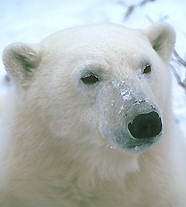 Белый медведь
Длина тела от 2 м 
до 2 м 50 см
Масса 450 кг
Волк
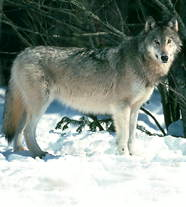 Длина тела 100 - 140 см
Длина хвоста 30 - 50 см
Высота до 90 см
Масса от 30 кг до 75 кг
Голодный волк, способен съесть до 10 кг мяса, 
но обычная суточная норма 2 - 6 кг.
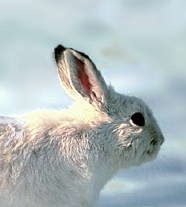 Заяц беляк
Длина тела беляка 50-60 см, 
иногда до 75 см
Масса до 5 кг 500 г
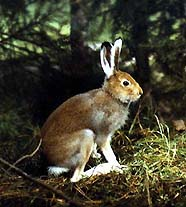 Заяц русак
Длина тела 50-70 см
Весит до 7 кг
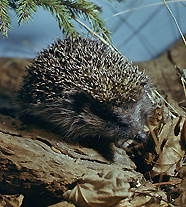 Ёж
Длина тела от 10 до 44 см
Хвост от 1 до 20 см.
Землеройка - малютка
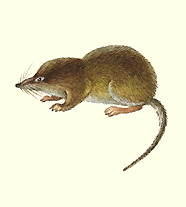 Самый крошечный зверек на Земле
Длина тела 3 см 5 мм
Длина хвоста 1 см
Весят от 2 до 35 г
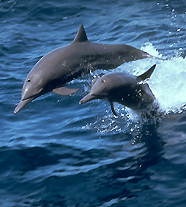 Дельфин
Длина животных 1 м 20 см - 3 м, 
некоторые виды до 10 м
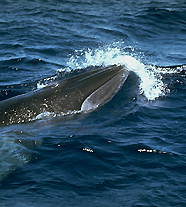 Синий кит
Длина  до 33 м
 
  Масса  до 150 т.
Размах крыльев бабочек
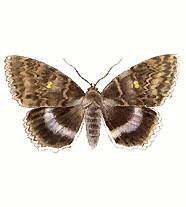 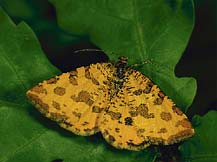 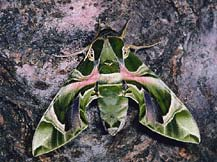 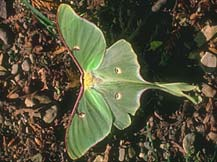 Ленточница голубая
Крылья в размахе 
до  30 см
Пяденица
Крылья в размахе 
до  13 – 50 мм
Бражник.
Крылья в размахе 
до  20 см
Павлиноглазка
Крылья в размахе 
от  7 см 5 мм